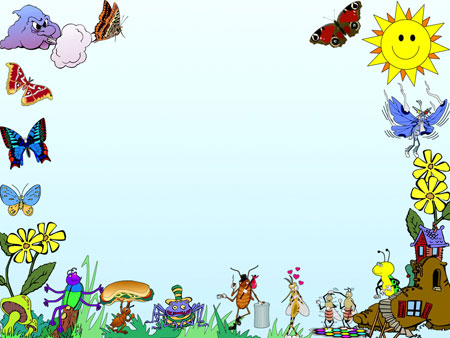 МАДОУ детский сад № 62

Конструирование 
из природного материала 

 «Насекомые»



                                      СОСТАВИЛА   ВОСПИТАТЕЛЬ:  КУРПАЛОВА Г.Г.
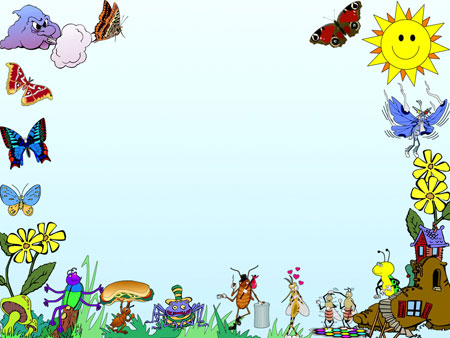 ЦЕЛЬ: обобщить представления детей о многообразии насекомых, об их характерных признаках, учить выделять общие существенные признаки насекомых,  подвести к пониманию взаимосвязи насекомых с условиями обитания (маскировочная окраска, приспособления к  неблагоприятным изменениям), уточнить представления о пользе насекомых, воспитывать бережное отношение ко всему живому.
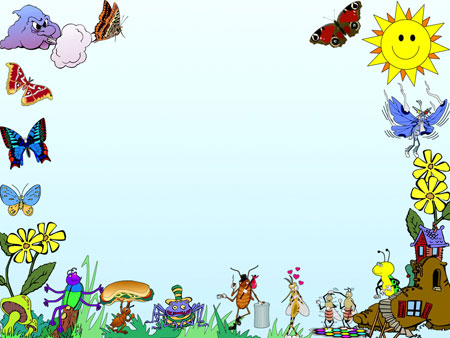 МАТЕРИАЛЫ И ОБОРУДОВАНИЕ: игрушки-копии насекомых,   демонстрационный материал с изображением насекомых,   лупы,  аудиокассеты с записью звуков леса, шишки, ракушки, скорлупки грецкого ореха, веточки, травинки, пластилин, стеки, салфетки.
Когда в душистом сосняке
Присядешь летом на пеньке,
Внимательно вглядись вокруг –
Ты многое заметишь, друг!
 Личинку тащит муравей,
Спешит куда-то меж корней
Большой сосны. На толстый сук
Уселся золотистый жук.
 Порхает легкий мотылек,
Пьет хоботком душистый сок.
И собирает мед пчела.
Все заняты, у всех дела!
 Мой друг, внимательно вглядись,
 Волшебную увидишь жизнь
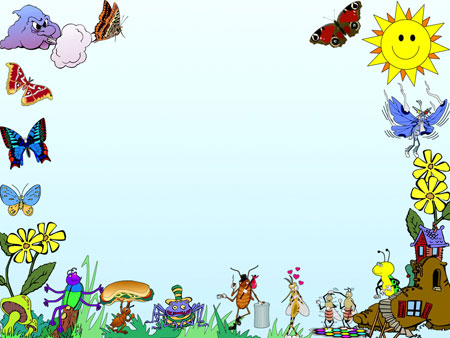 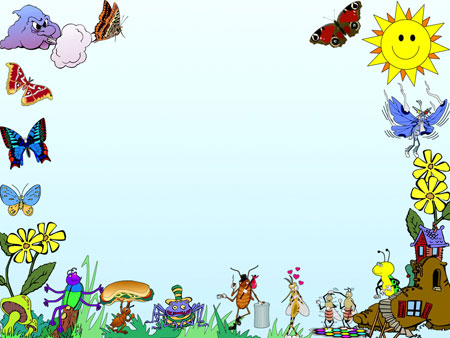 Предлагает детям пройтись по «лесу» (имитация) и постараться отыскать  спрятавшихся маленьких  существ (в траве – кузнечика, божью коровку, на цветке – бабочку, в муравейнике – муравья). Затем  воспитатель просит поместить всех найденных существ на демонстрационный стол и спрашивает:
- Что это за обитатели леса, как каждого из них мы называем?
- Как можно назвать их одним словом? (насекомые)
- Что общего у всех насекомых? У всех  есть голова, брюшко, 4  крылышка, шесть лапок, усики. Называются они так потому, что у многих из них, словно глубокими насечками тело разделено на несколько частей. Воспитатель схематично изображает насекомого на доске.
- Каких насекомых еще знаете?
   Насекомые живые существа. А все живое растет, питается, дышит, двигается.
- Как же передвигается насекомые? (ползают, ходят, летают, плавают, прыгают, бегают). Некоторые из них способны ползать вниз головой («Кто над нами вверх ногами?»)
- Способны ли насекомые издавать звуки? Какие?
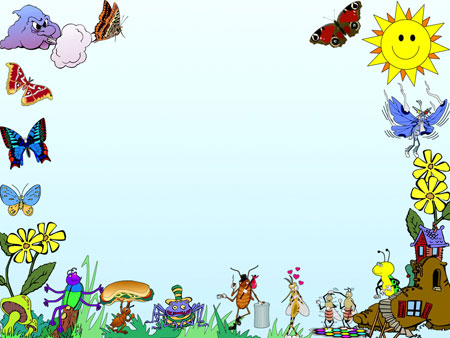 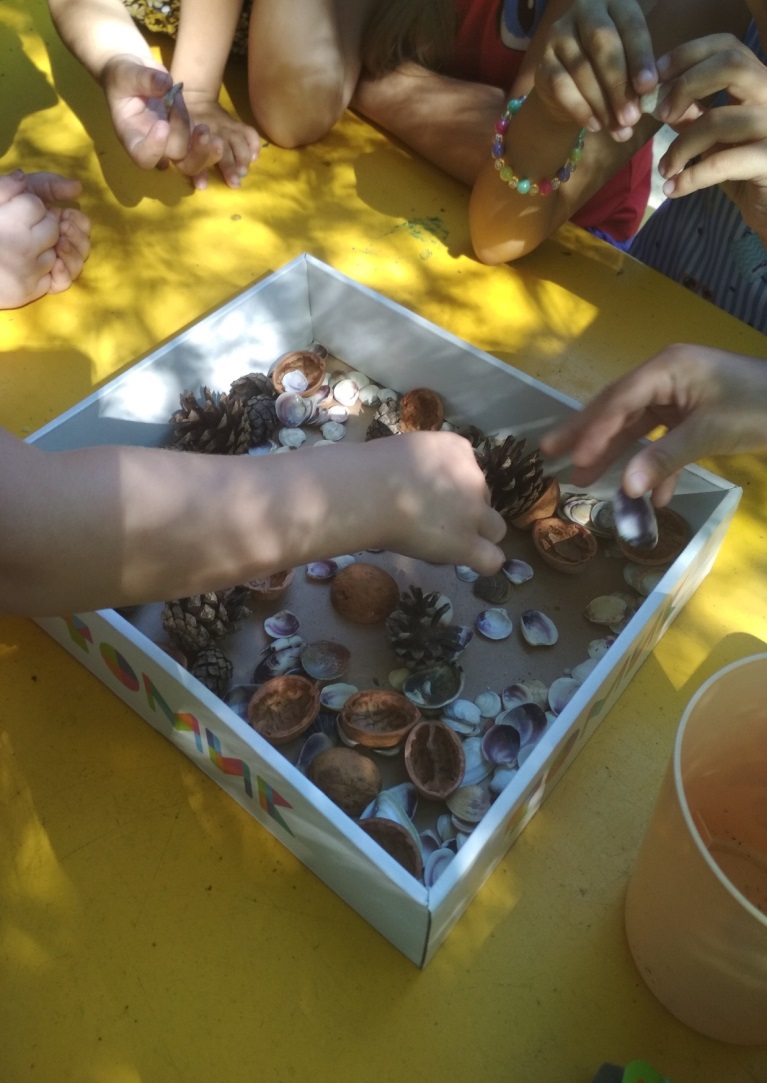 Предлагаю детям природный материал, рассматриваем, показ образцов некоторых насекомых.
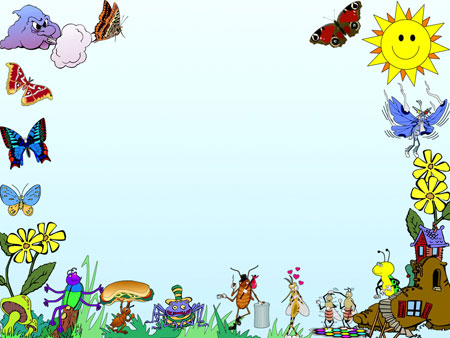 ФИЗКУЛЬТМИНУТКА
Расту червячком,
Питаюсь листком,
Потом засыпаю.
Себя обмотаю.
Не ем, не гляжу.
Неподвижно лежу.
Но снова весной
Я вдруг оживаю,
Свой дом покидаю,
Над лугом порхаю.
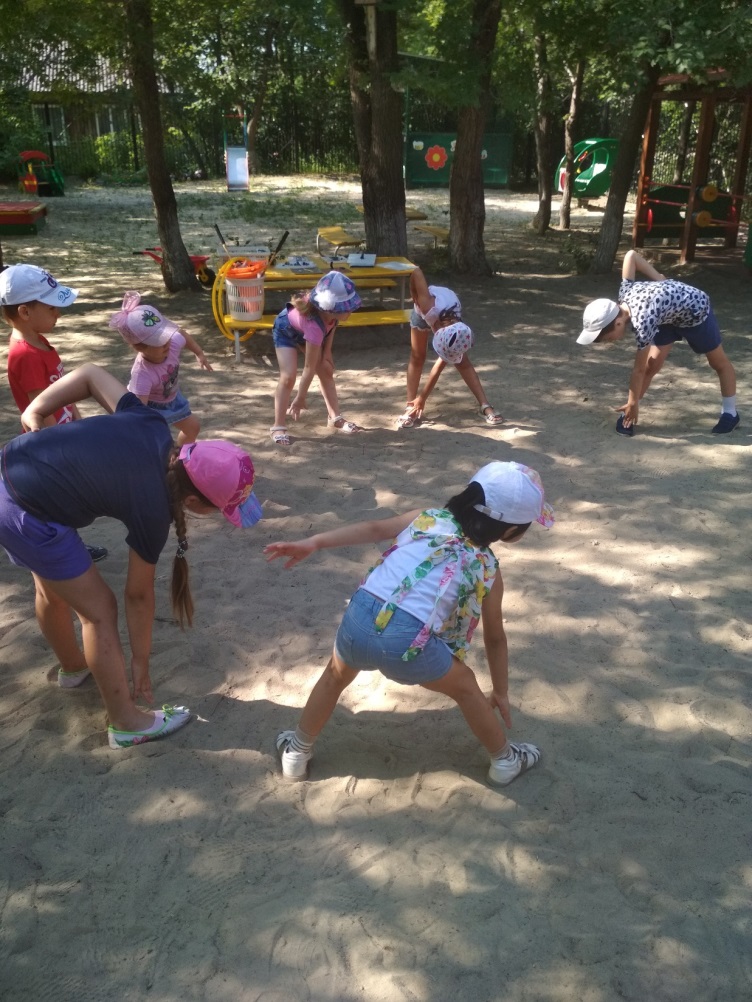 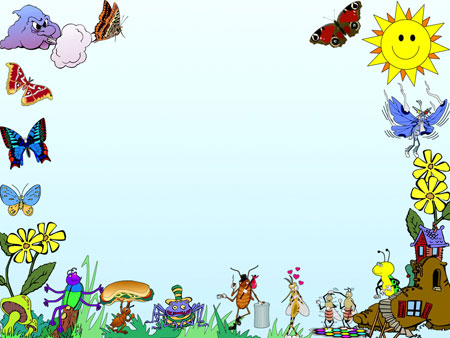 Самостоятельная
 работа детей
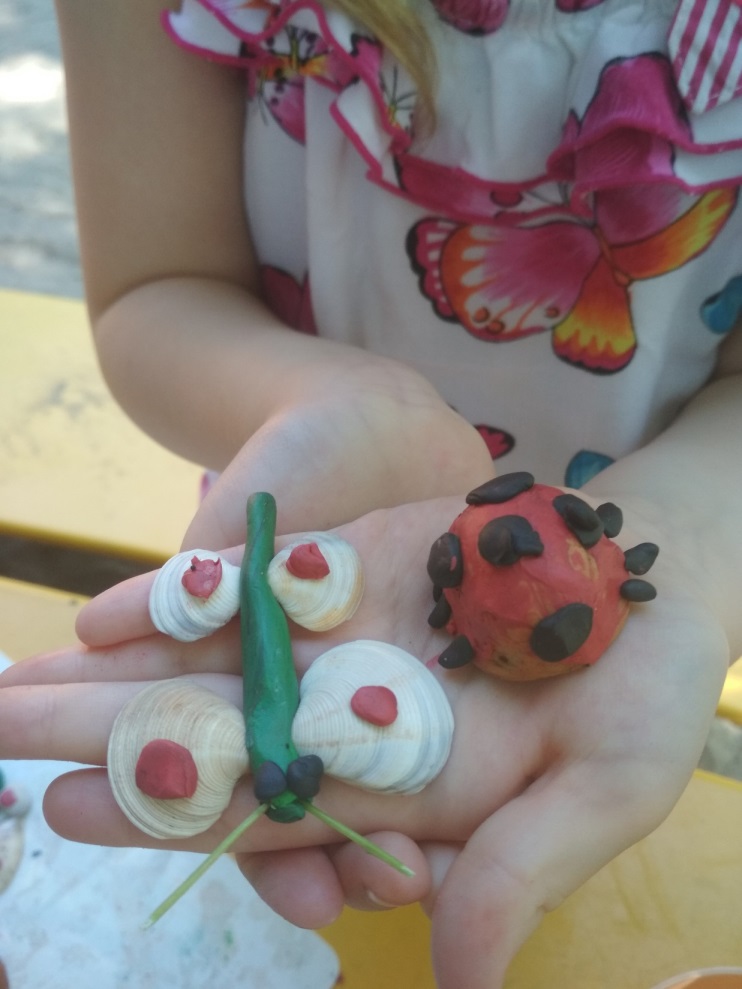 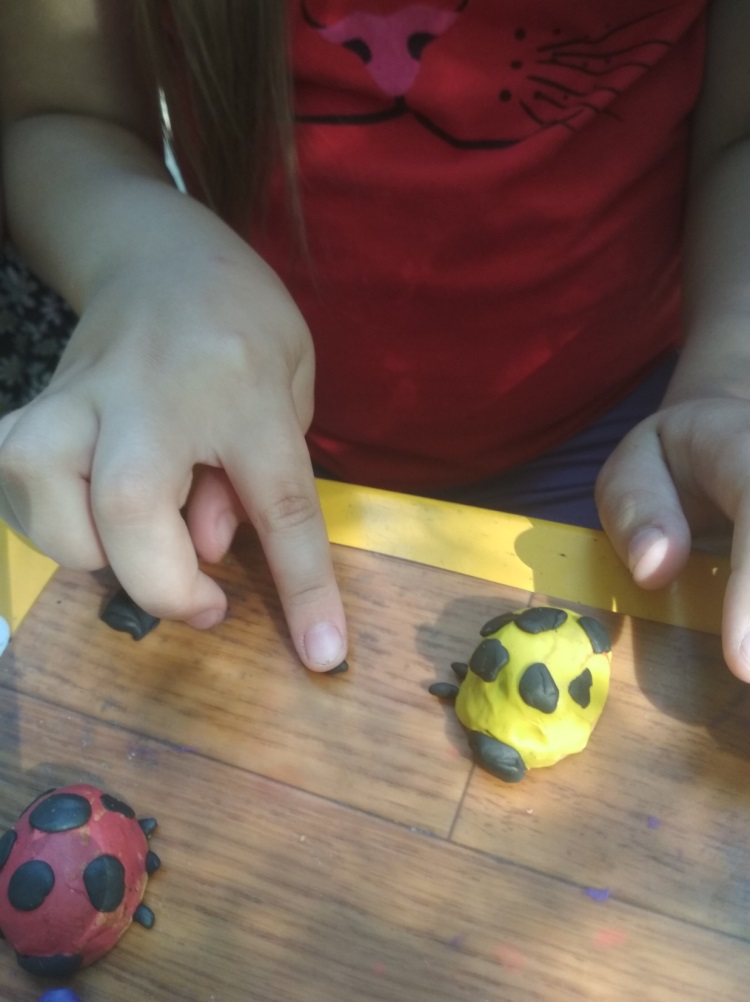 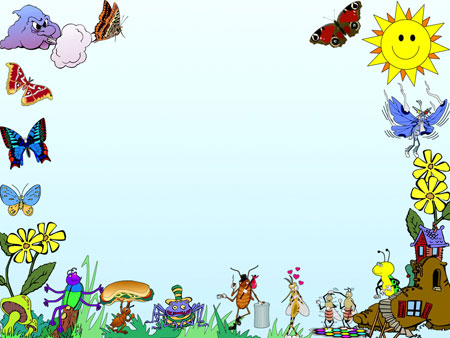 - Какую еще пользу приносят насекомые? (бабочки радуют человека своей красотой, опыляют растения, бабочки тутового шелкопряда дарят людям тончайшие нити из которых получают натуральный шелк; божья коровка уничтожает тлю; стрекоза поедает комаров, мух). А также насекомые могут предсказывать погоду.  Люди еще в древние времена заметили, что если
- комары столбом – к хорошей погоде;
- муравьи закрывают ходы в муравейнике – к ненастью;
- перед засухой пчелы становятся злее, чаще жалят;
- муравьи увеличивают муравейник – жди холодной зимы;
- много мошек – готовь по грибы лукошек.
     Вот они, какие удивительные эти шестиногие малыши!
- Может быть, кто-то из вас знает или придумает загадки о насекомых? (дети и воспитатель  загадывают загадки).
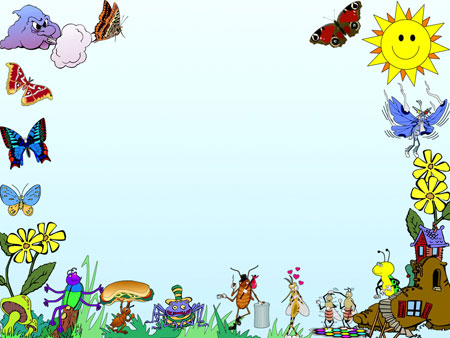 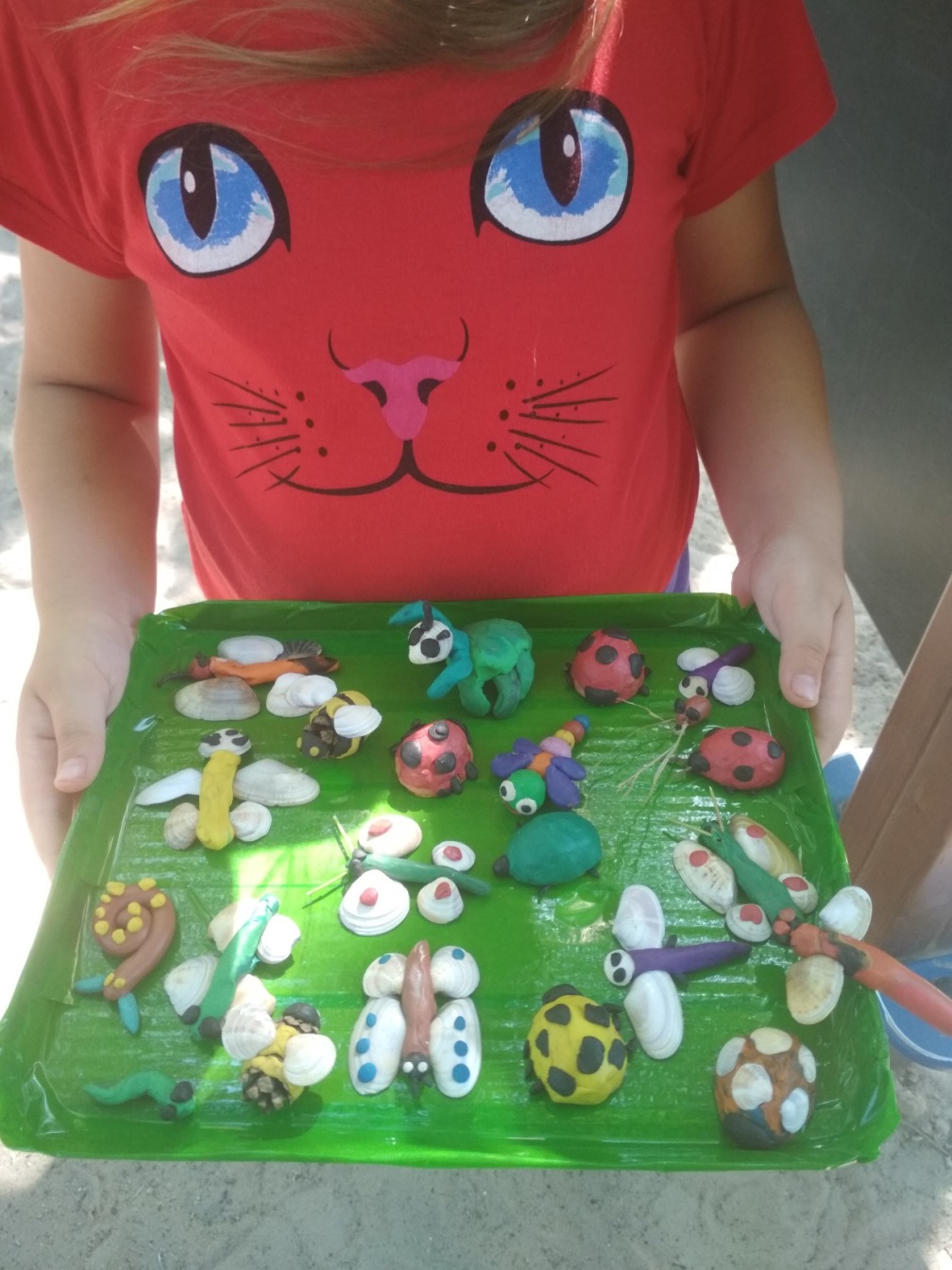 Потрудились 
от души, 
все работы 
хороши!
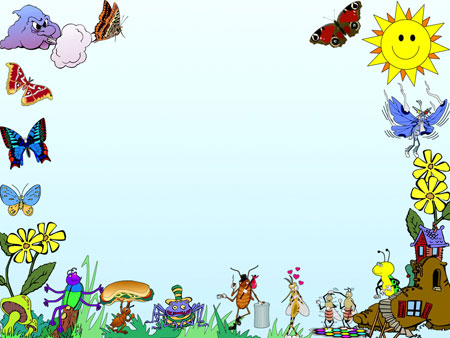 Спасибо 
за внимание!